Improved 200 keV Wien filter design based on UITF prototype
08/20/2019
Gabriel Palacios, Carlos Hernandez
Solidworks models
Existing 130 keV CEBAF Wien filter
Upgrade 200 keV CEBAF Wien filter
What are we going to change?
Feedthrough
Change the 20 [kV] for 40 [kV] 
HV Spring guide
To make compatible with the new 40 [kV] feedthroughs. 
Electrode insulator 
Long version
Electrical feedthroughs
Existing 130 keV CEBAF Wien filter
Upgrade 200 keV CEBAF Wien filter
CeramTech part number 21194-01-CF
CAD 32893-0020
40 kV feedthrough
20 kV feedthrough
Electrical feedthroughs
Existing 130 keV CEBAF Wien filter
Upgrade 200 keV CEBAF Wien filter
Larger vacuum volume, more chance of ionized particles to travel. Rated at 20 kV.
Less vacuum volume. Rated at 40 kV.
40 kV feedthrough
20 kV feedthrough
HV Spring guide
Existing 130 keV CEBAF Wien filter at 20 kV per plate
Upgrade 200 keV CEBAF Wien filter at 20 kV per plate
Less metal exposed, less curved regions that are prone to field emission
More exposed metal, change in OD increases electric field at some regions, and edges prone to field emission
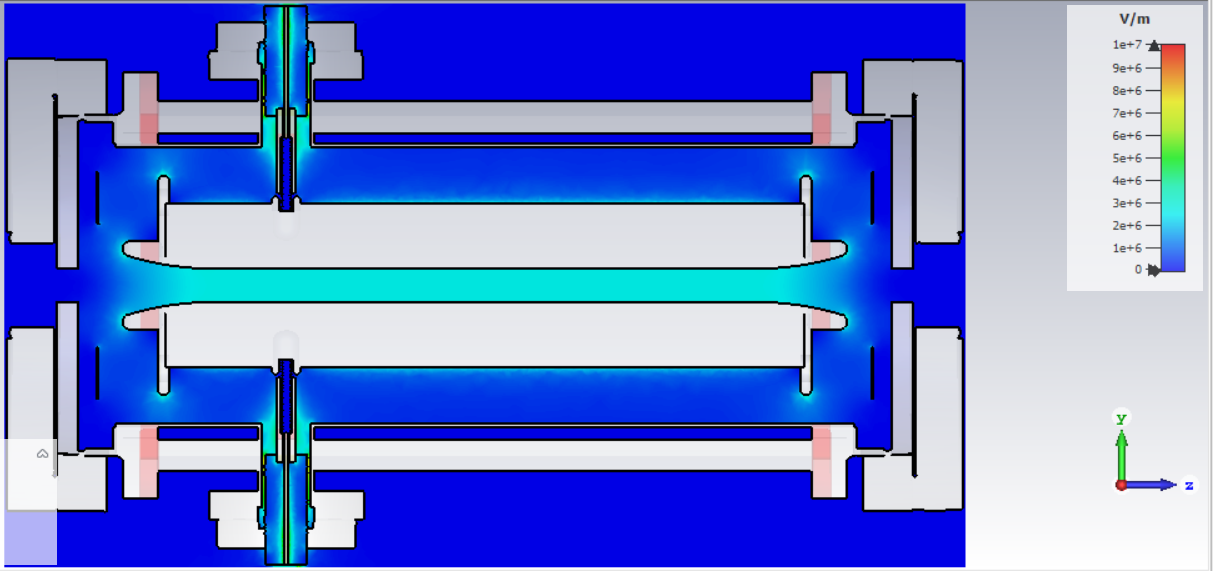 40 kV feedthrough
20 kV feedthrough
Electric field |E| at feedthrough region
Existing 130 keV CEBAF Wien filter at 20 kV per plate
Upgrade 200 keV CEBAF Wien filter at 20 kV per plate
~5 [MV/m]
~4.3 [MV/m]
~5.2 [MV/m]
~6.8 [MV/m]
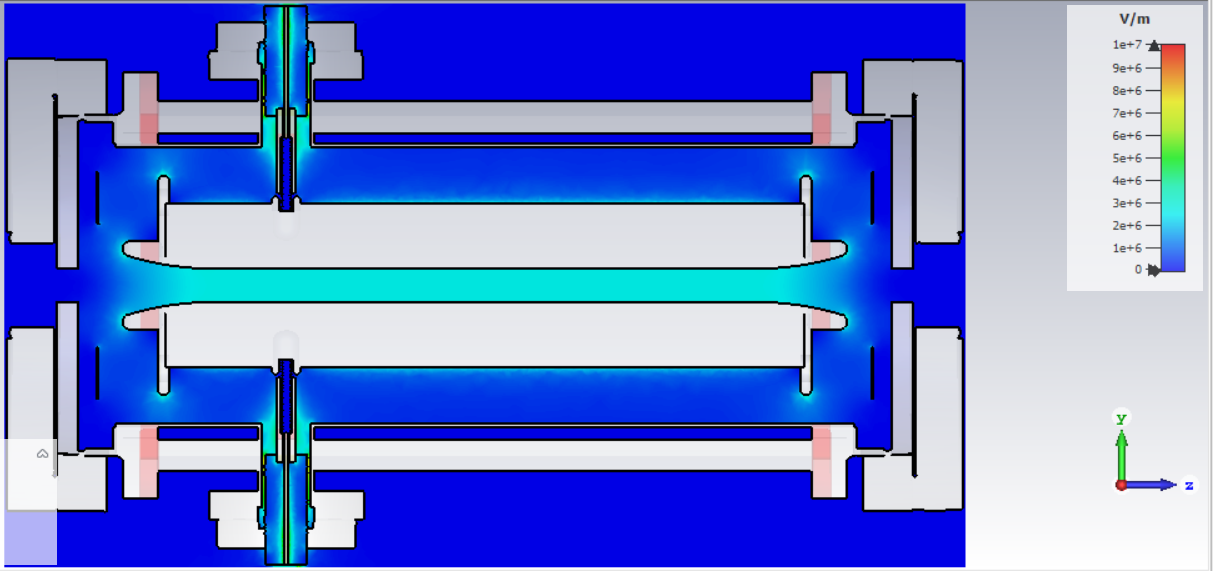 ~4.6 [MV/m]
~4.1 [MV/m]
40 kV feedthrough
20 kV feedthrough
b
HV Spring guide
Coaxial cable electrostatics
a
ε
0.011176 m
0.00381 m
0.001016 m
0.004064 m
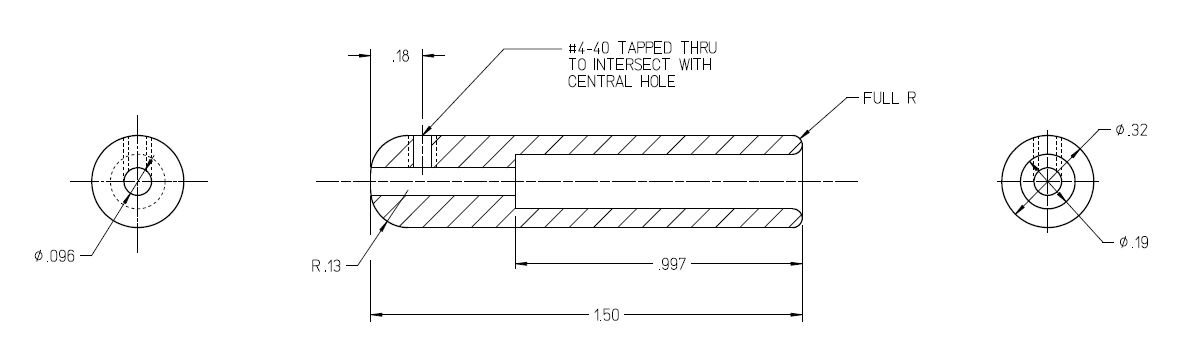 HV Spring guide
HV connector spring guide CAD 32893-0137
Therefore the original HV spring guide OD of 0.32” was planned this way and must remain as close as possible to the theoretically calculated value of 0.3236”
The final length and contact-with-feedthrough region are being finalized by design dept.
Electric field |E| at top plate region
Existing 130 keV CEBAF Wien filter at 20 kV per plate
Upgrade 200 keV CEBAF Wien filter at 20 kV per plate
Short electrode insulator
Long electrode insulator
Electric field |E| at top plate region
Existing 130 keV CEBAF Wien filter at 20 kV per plate
Upgrade 200 keV CEBAF Wien filter at 20 kV per plate
This vacuum region is better in the proposed when we use the longer insulators, since it pushes the grounded electrode mounting spring further away from the biased electrode plates.
Solidworks ISO view
Gray is at ground
Yellow is insulator
Blue is electrode plate (at HV)
Pink is vacuum chamber
Red is coil
Green is HV spring guide
Solidworks ISO view
The electrode mounting spring is in electrical contact with the transition flange, which in turn is in electrical contact with the vacuum chamber. All of these parts are at ground. 
The blue plates are biased to 20 [kV]
The insulator pushes the electrode mounting spring away from the biased plates.
Why does this look like that?
Upgrade 200 keV CEBAF Wien filter at 20 kV per plate
Long electrode insulator
Solidworks model ISO view
Why does this look like that?
Fin